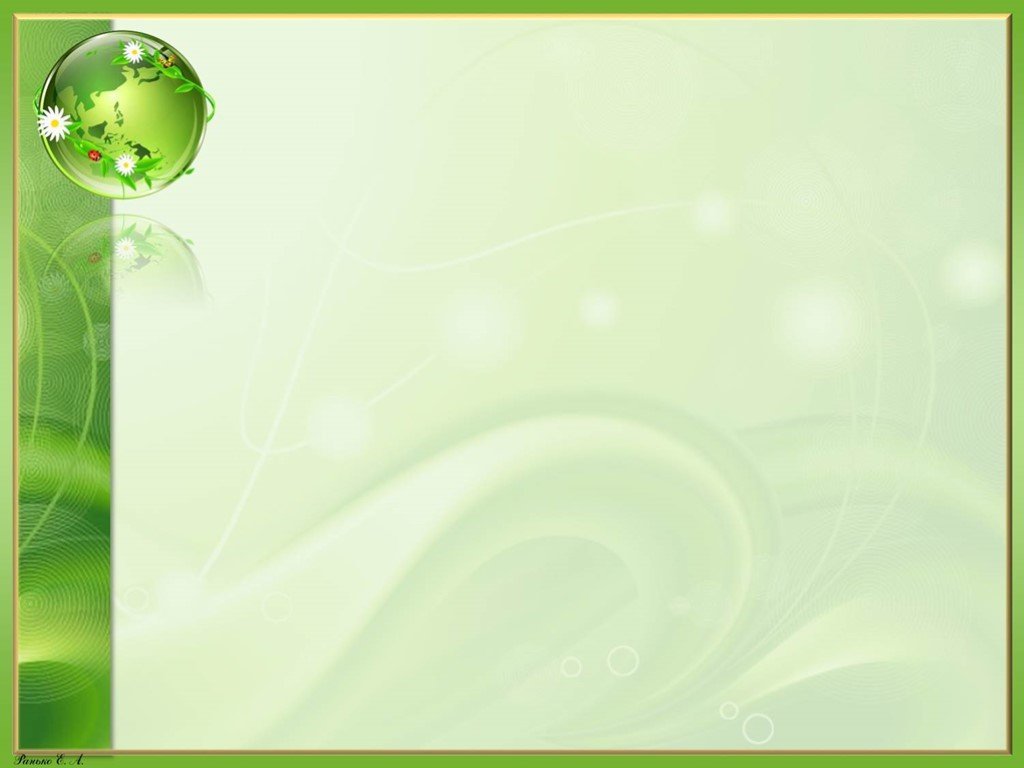 Эколого-нравственный  проект
 «Природа вокруг нас»
для детей старшего дошкольного возраста

 «ЧЕЛОВЕК МОЖЕТ РАЗВИВАТЬСЯ ТОЛЬКО В КОНТАКТЕ С ПРИРОДОЙ, А НЕ ВОПРЕКИ ЕЙ». В. БИАНКИ
Воспитатель: 
Полищук Татьяна Анатольевна
МАДОУ «ЦРР-Детский сад №417» г. Перми
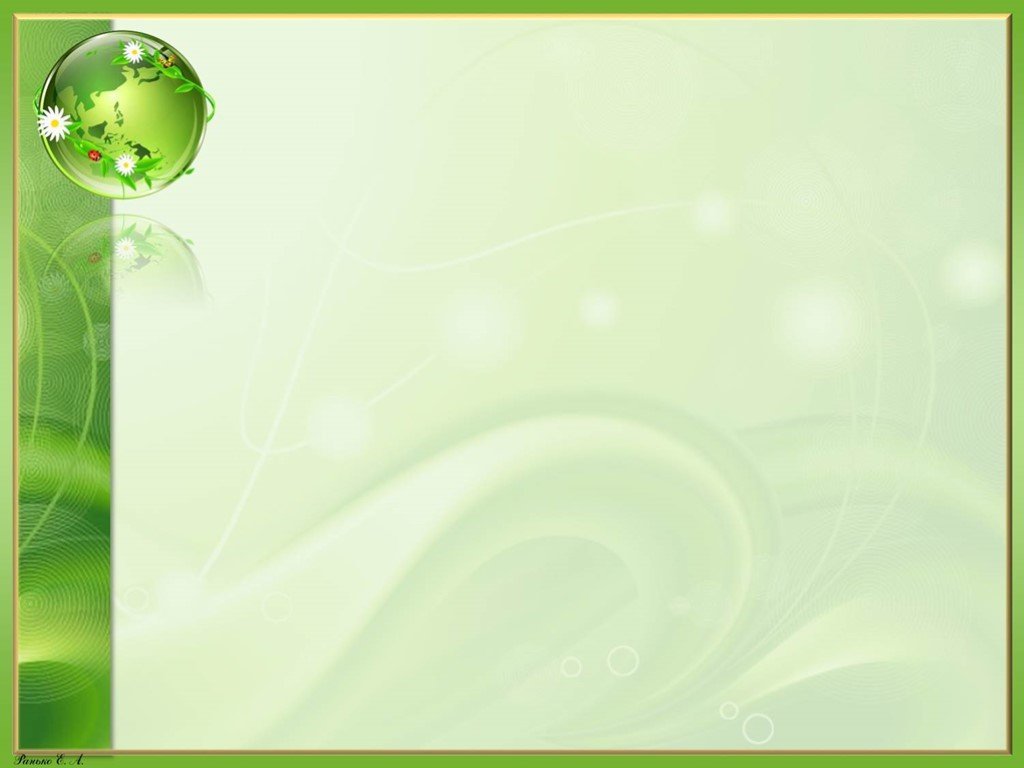 Цель проекта:   Способствовать проявлению осознанно-нравственного отношения к природе у детей старшего дошкольного возраста и их родителей через непосредственное общение с экосистемой.
Задачи:  Формировать навыки экологически грамотного, нравственного поведения в природе, расширить знания детей о разнообразии мира природы.
Развивающие:
Развивать у дошкольников экологическое мышление, ответственность за свои действия по отношению к окружающей среде, наблюдательность и любознательность.
Воспитательные:
Воспитать способность видеть красоту окружающей природы, бережное отношение к ней, желание защищать и беречь всё живое. Продолжать формирование эстетических чувств, умение выражать их в творческой деятельности.
 родителей.
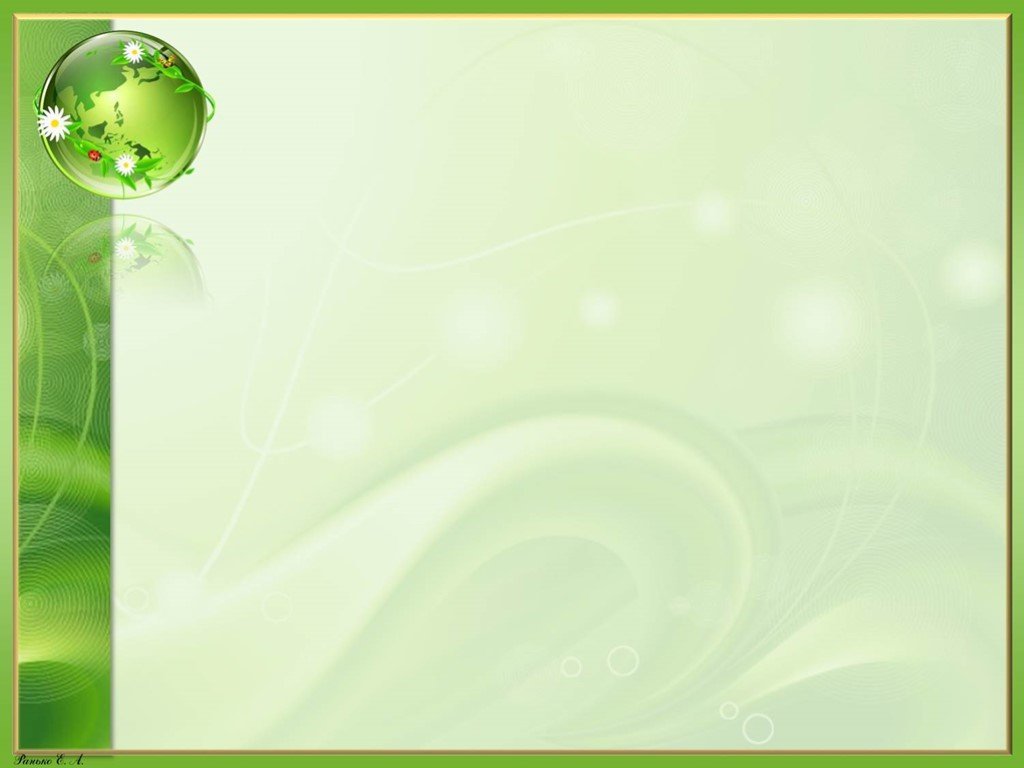 Этапы реализации проекта:
-Подготовительный
-Основной (Внедренческий)
-Заключительный
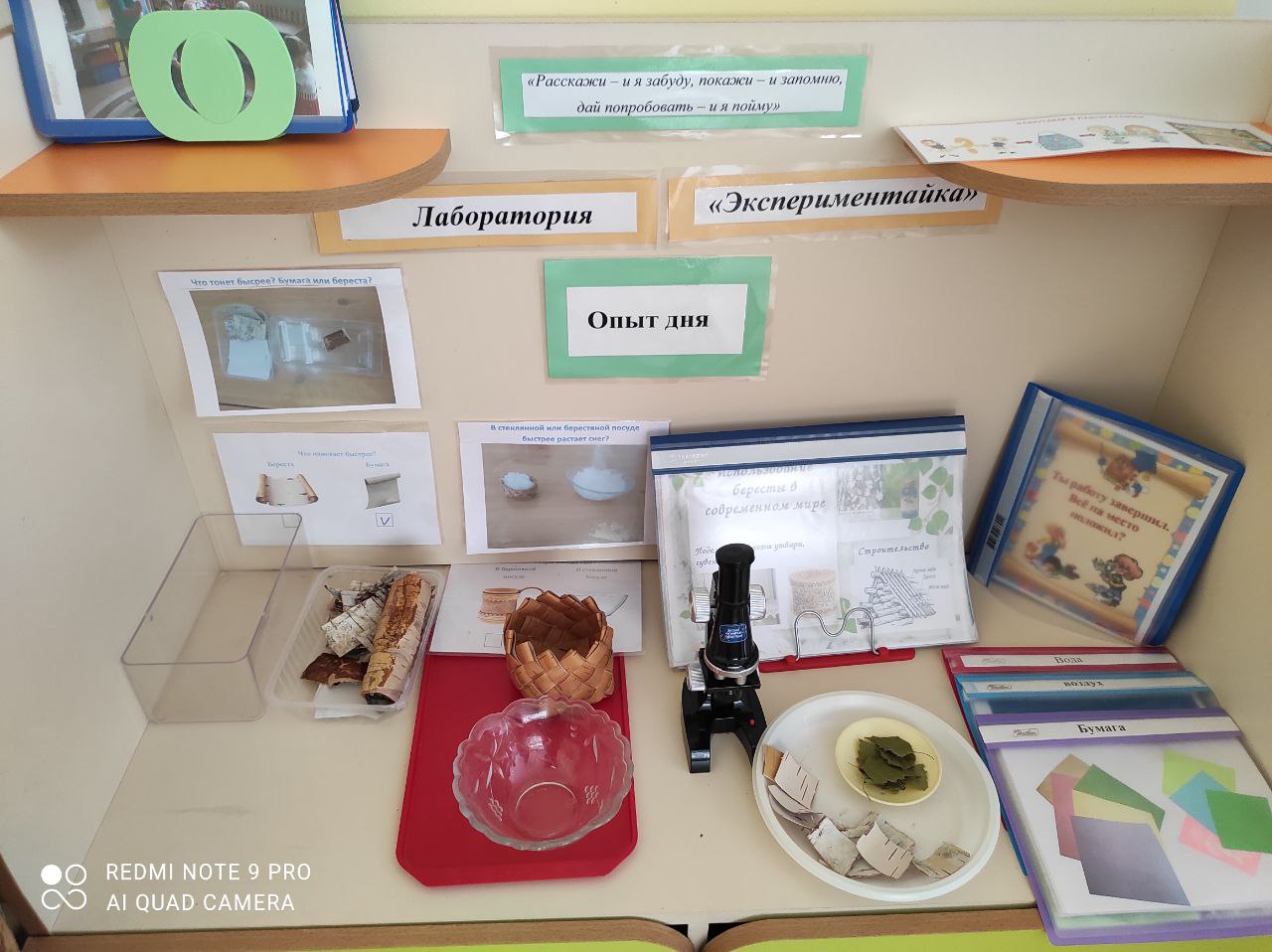 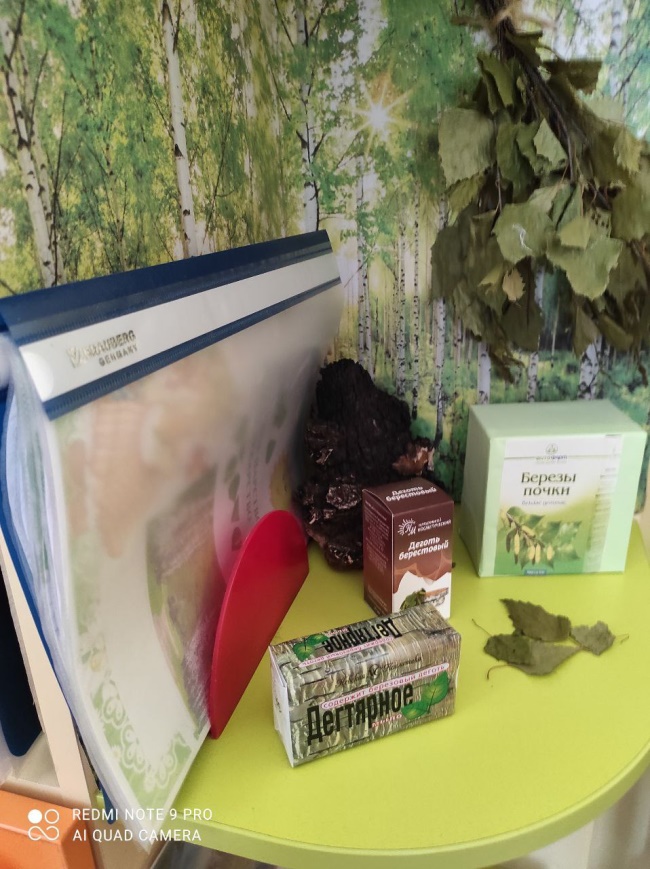 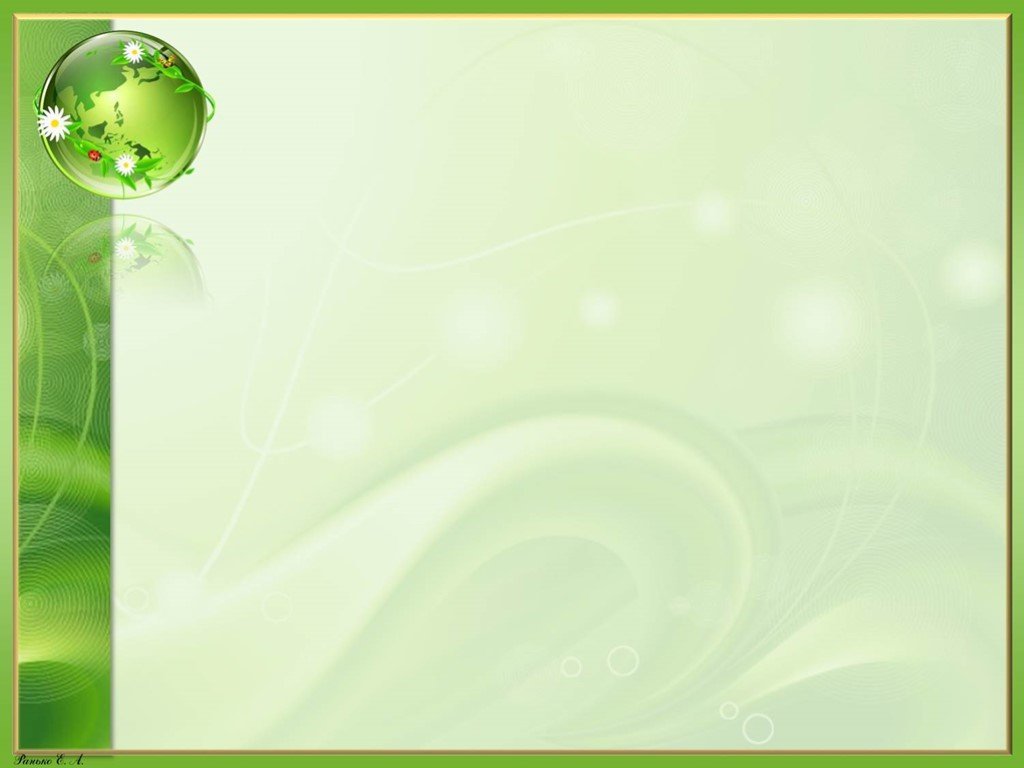 2 этап. Исследовательско –  деятельностный
«Волшебные превращения семян»
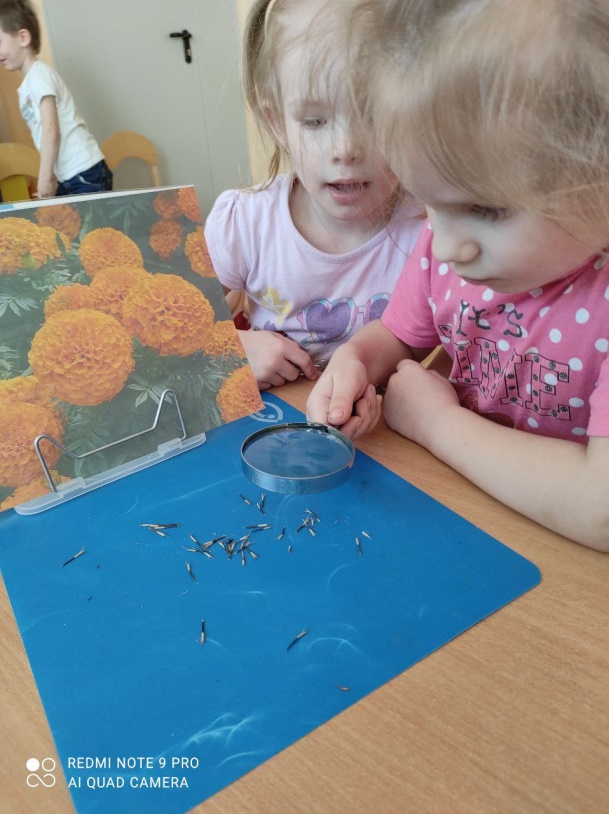 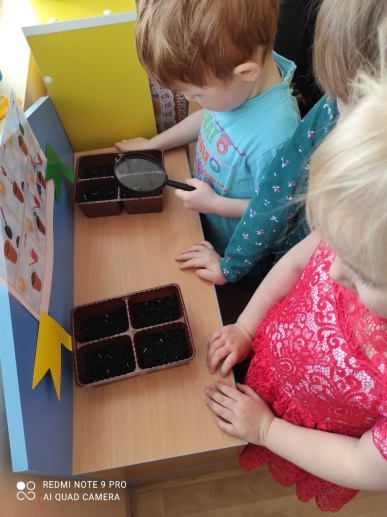 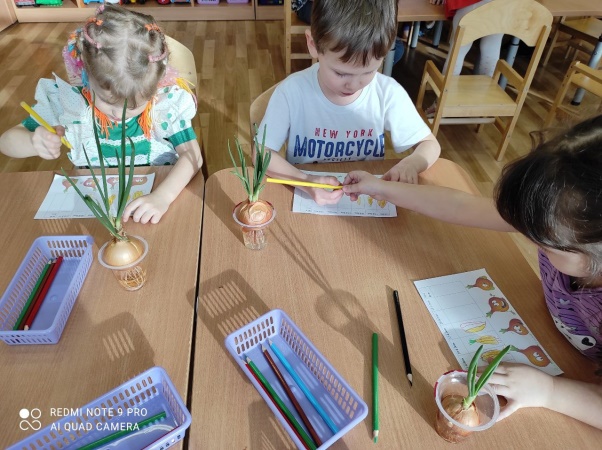 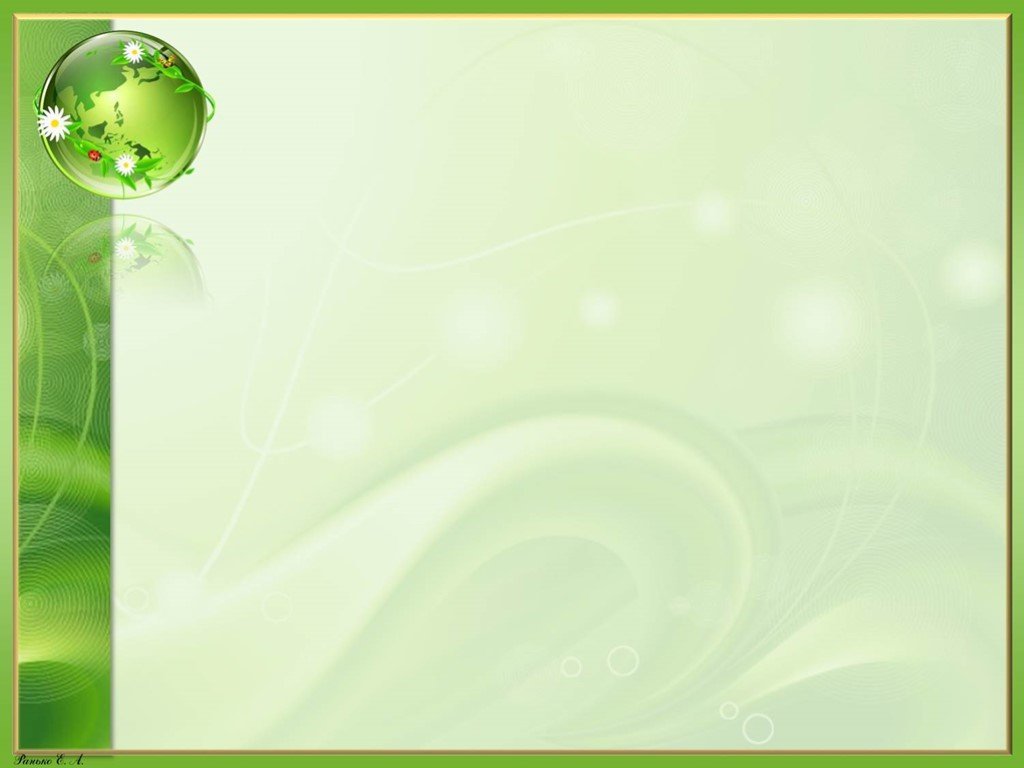 Опытно – экспериментальная деятельность  «Посев семян»»
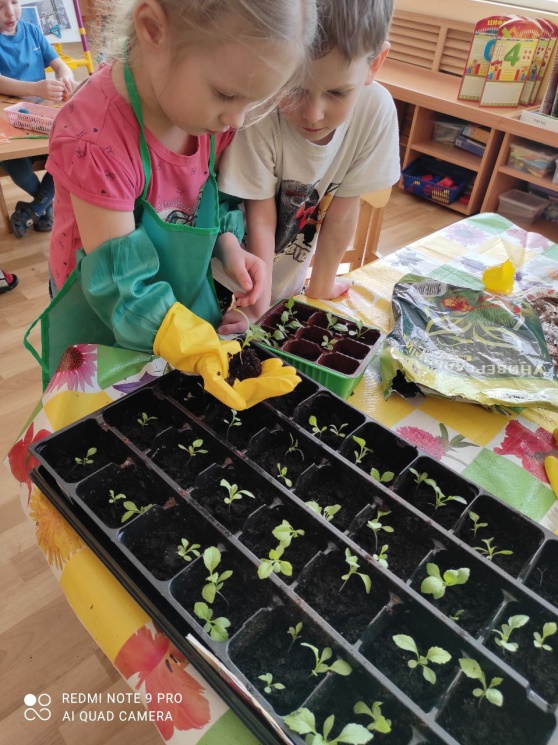 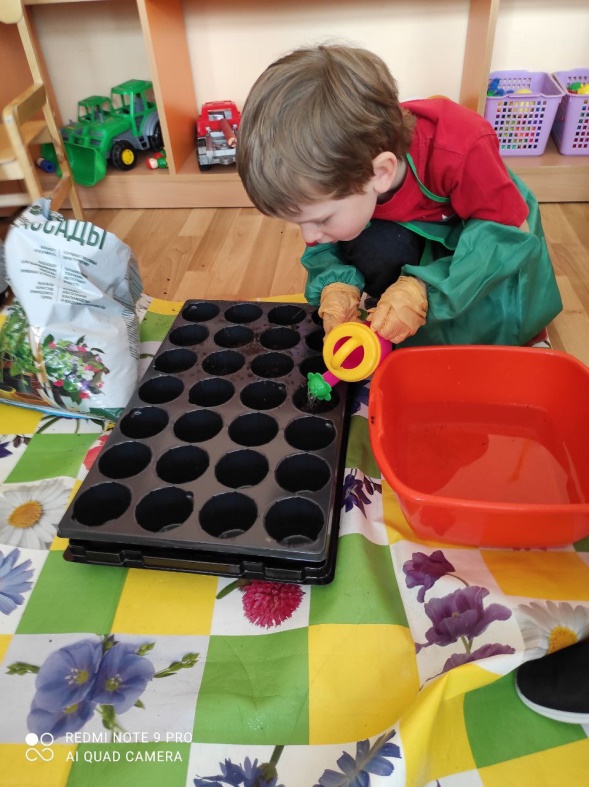 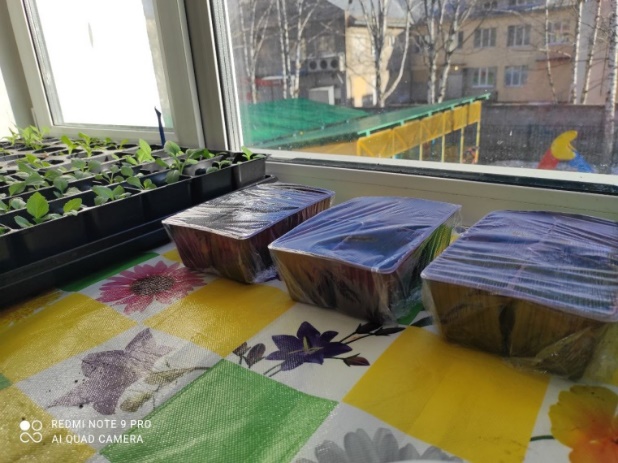 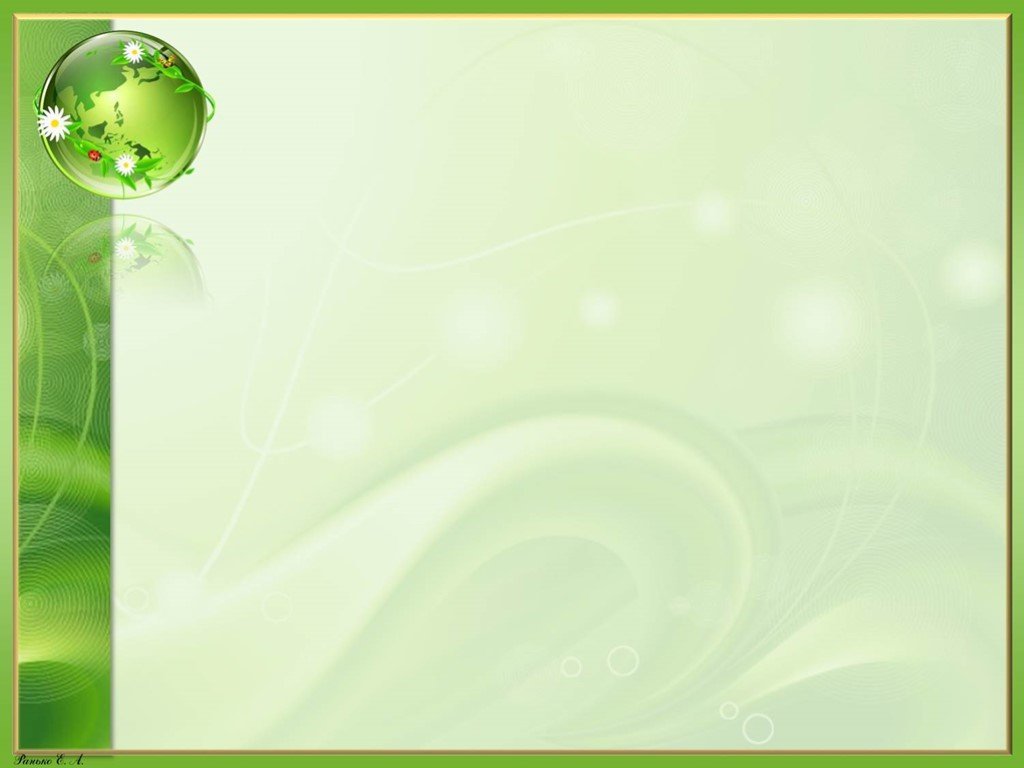 «Травянчики» своими руками
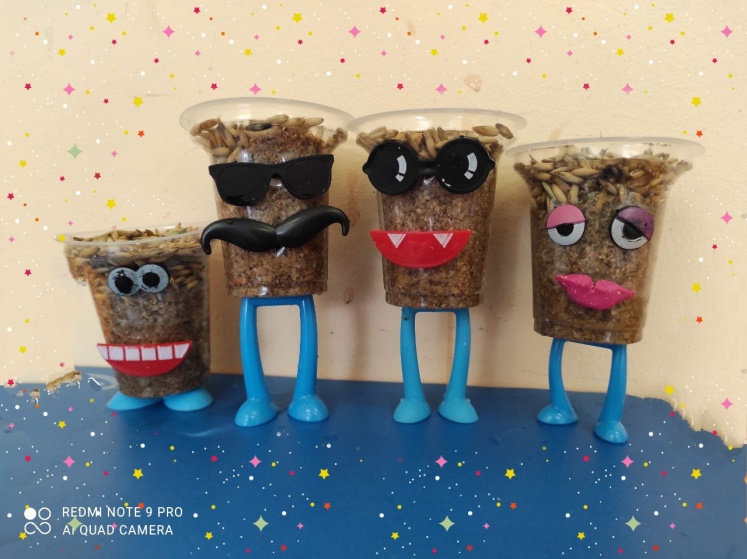 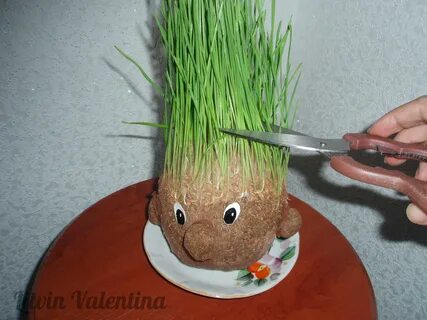 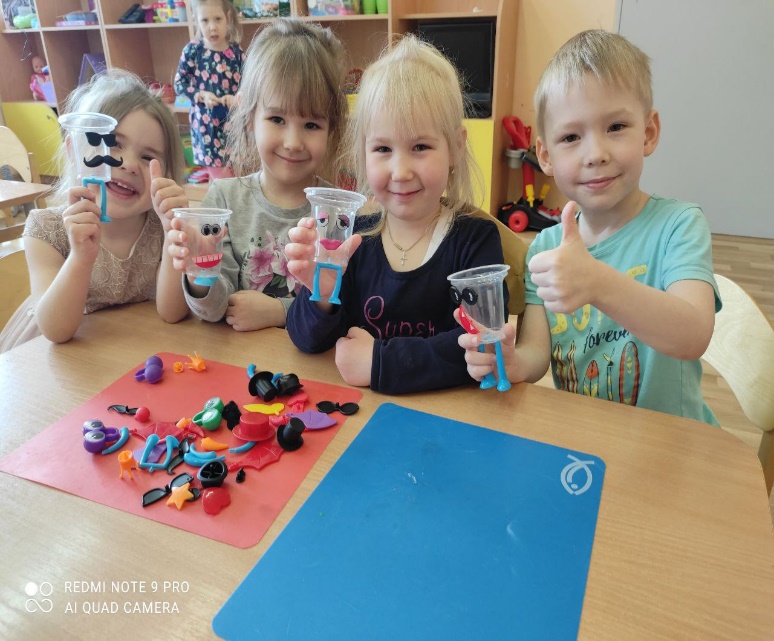 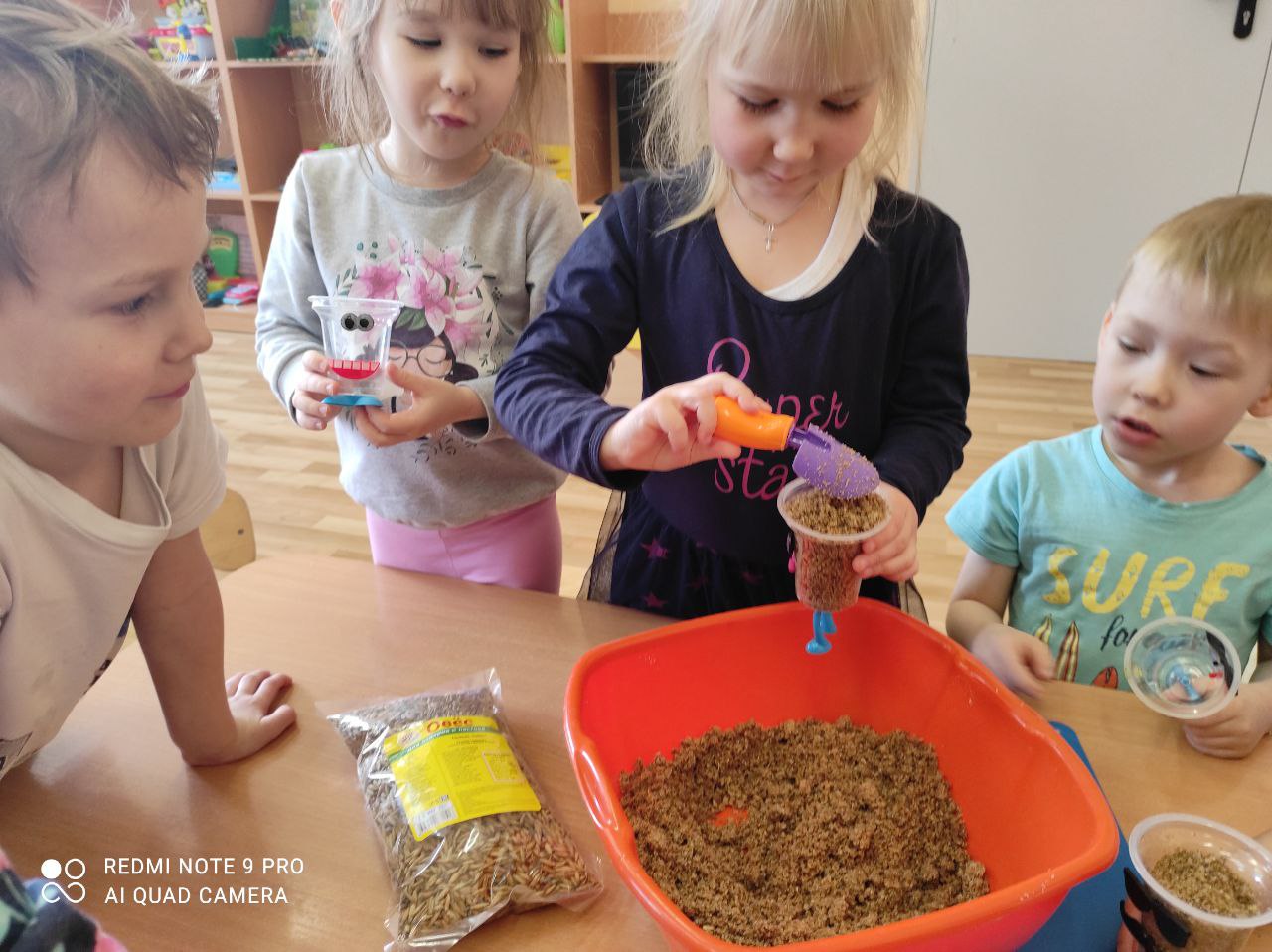 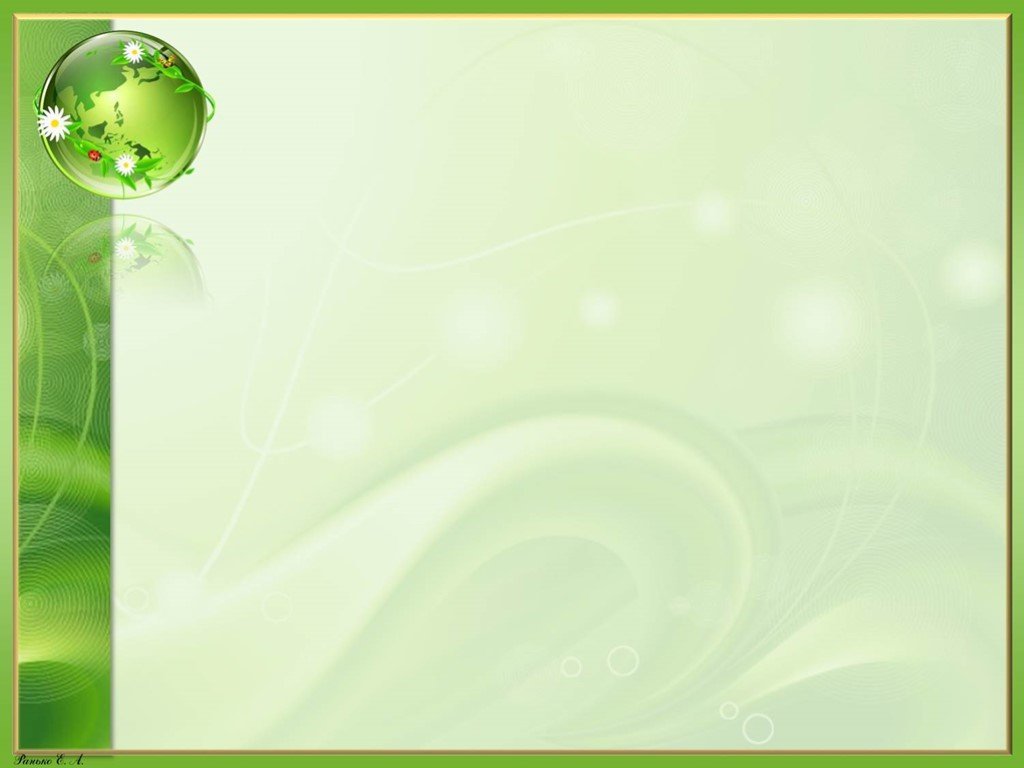 Тайны птичьего мира
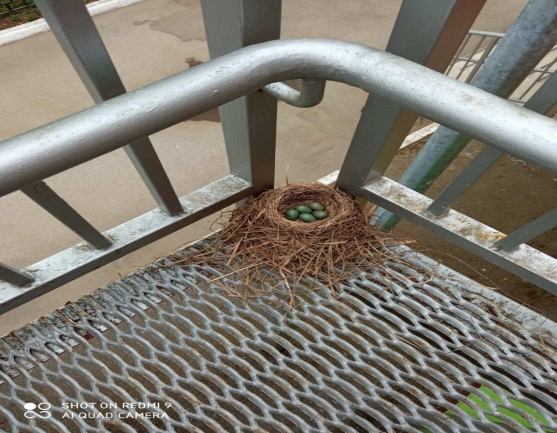 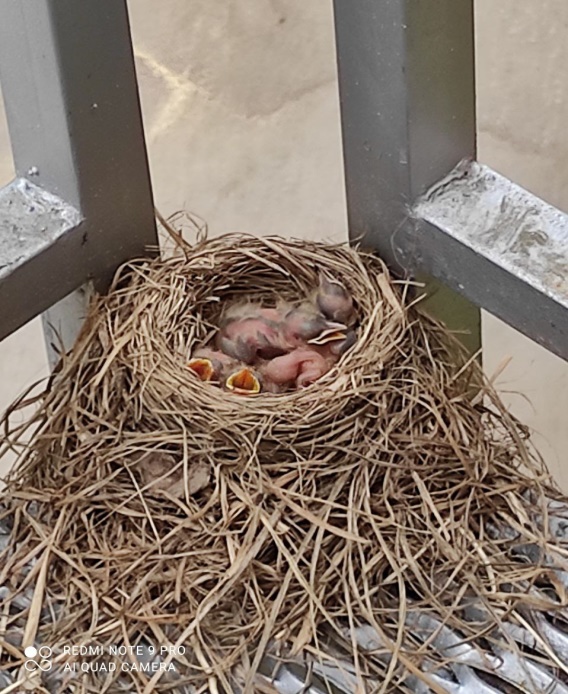 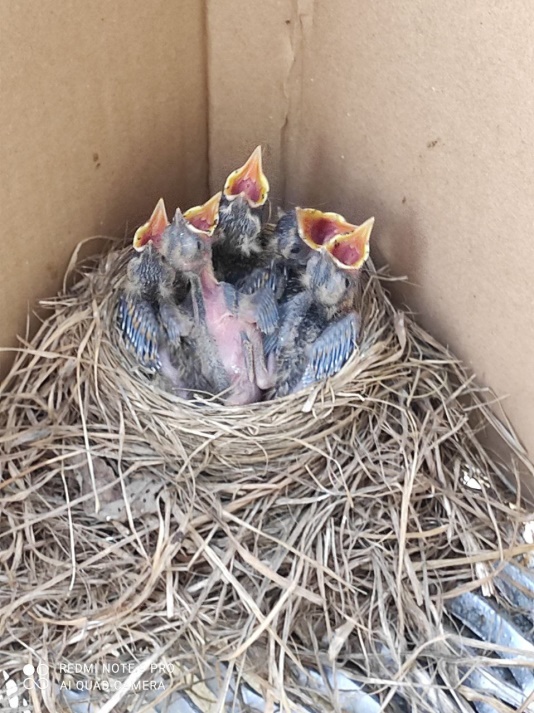 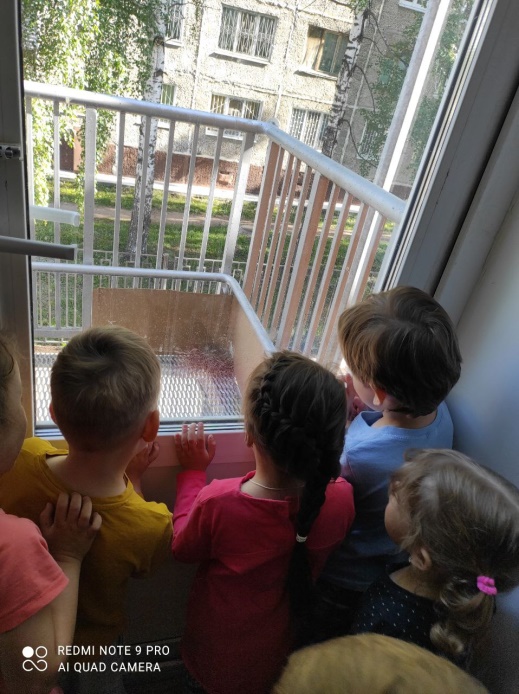 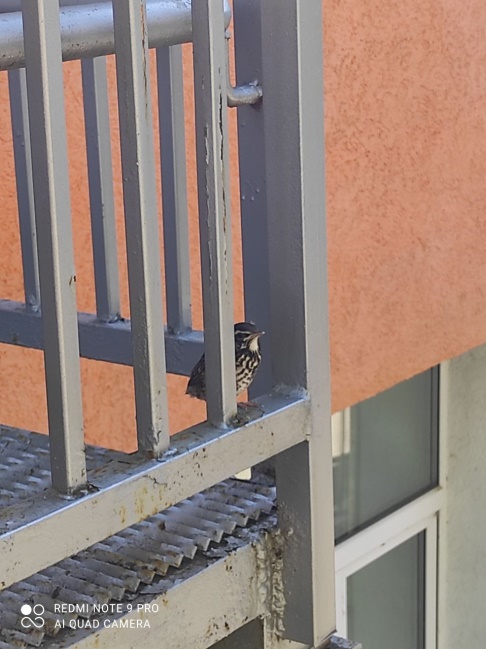 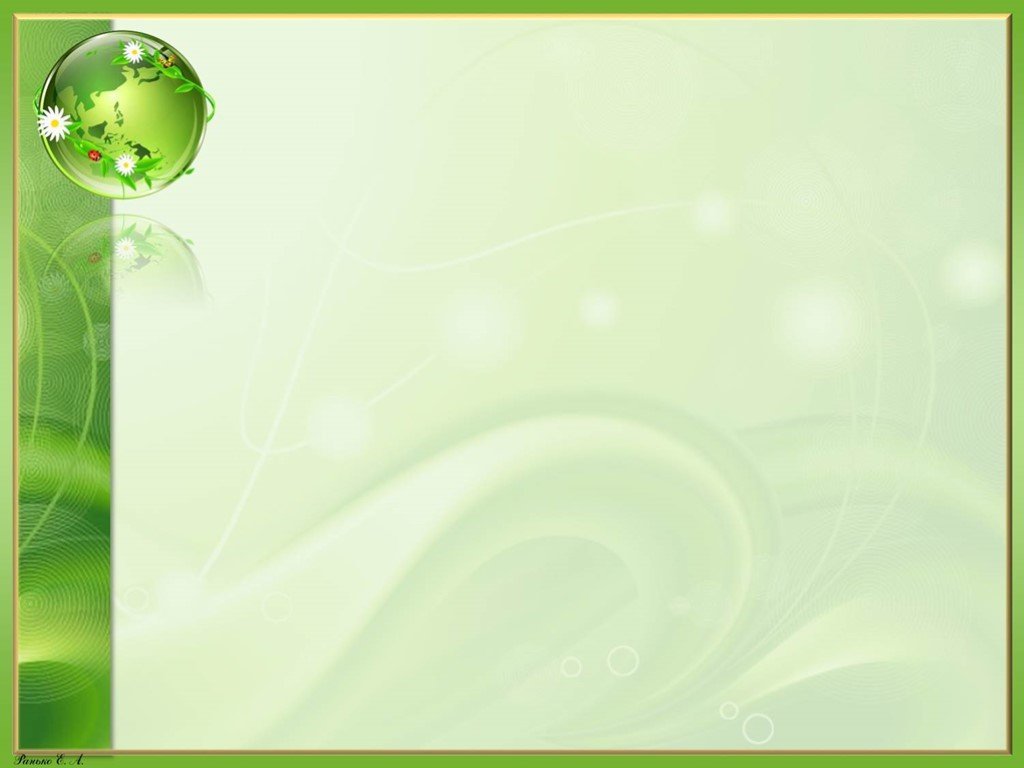 Работа с родителями
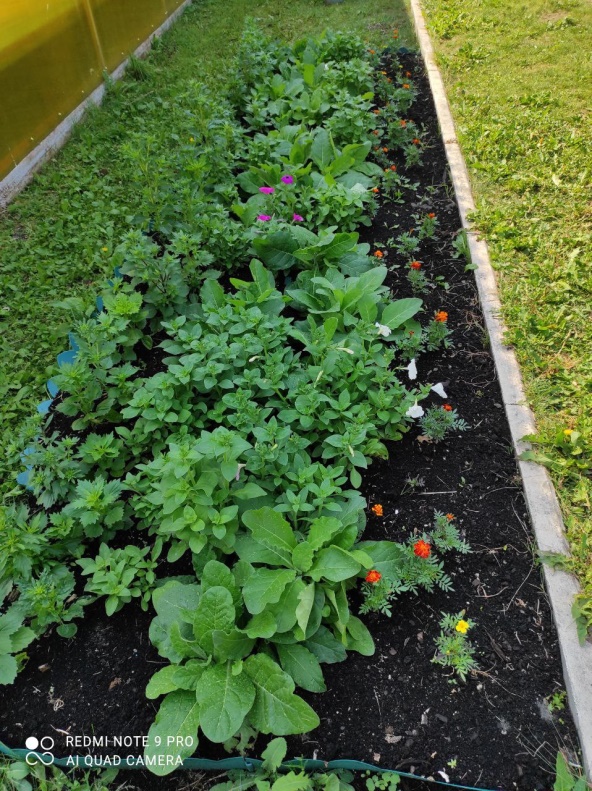 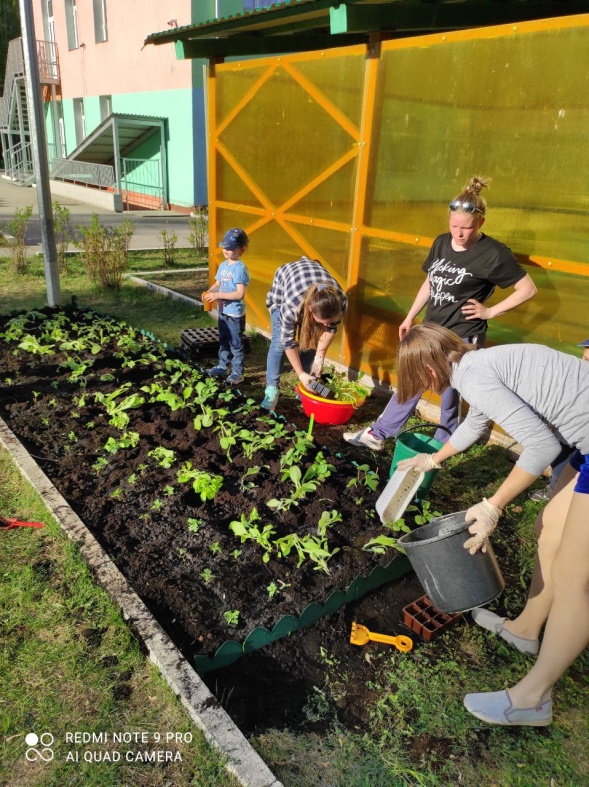 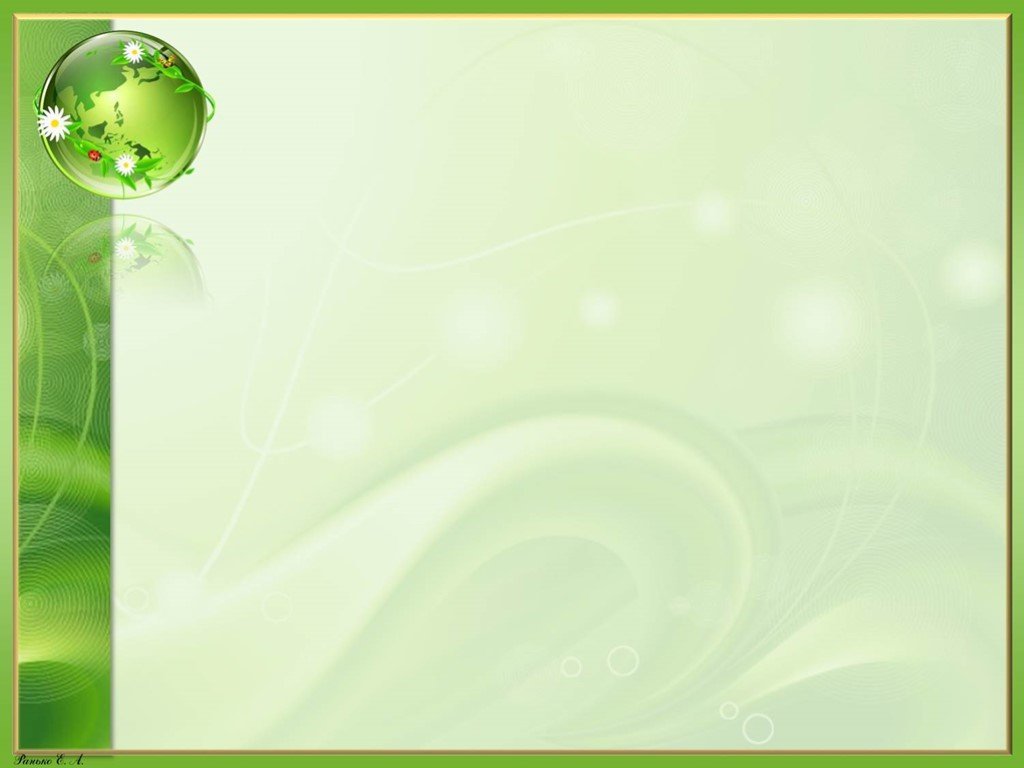 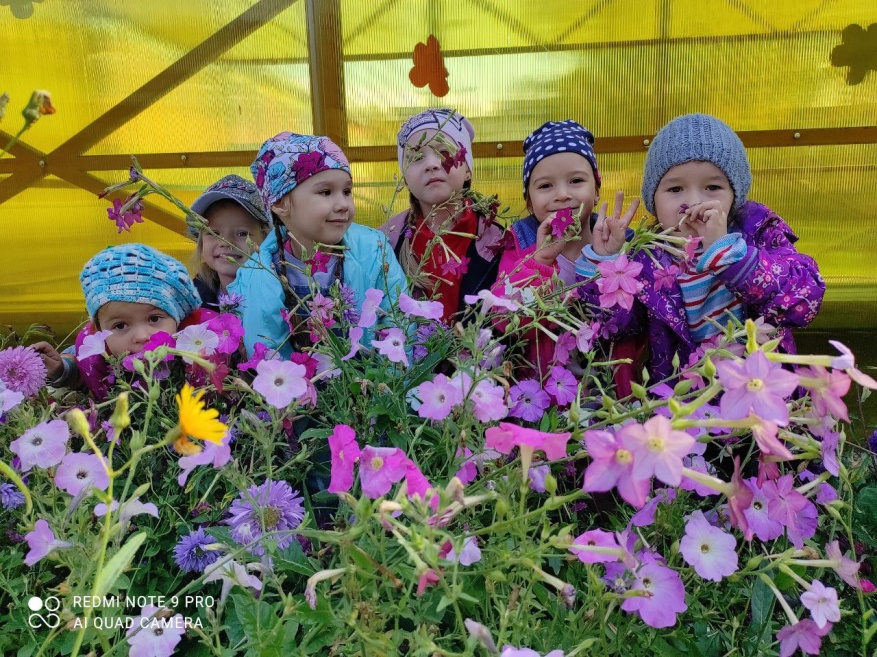 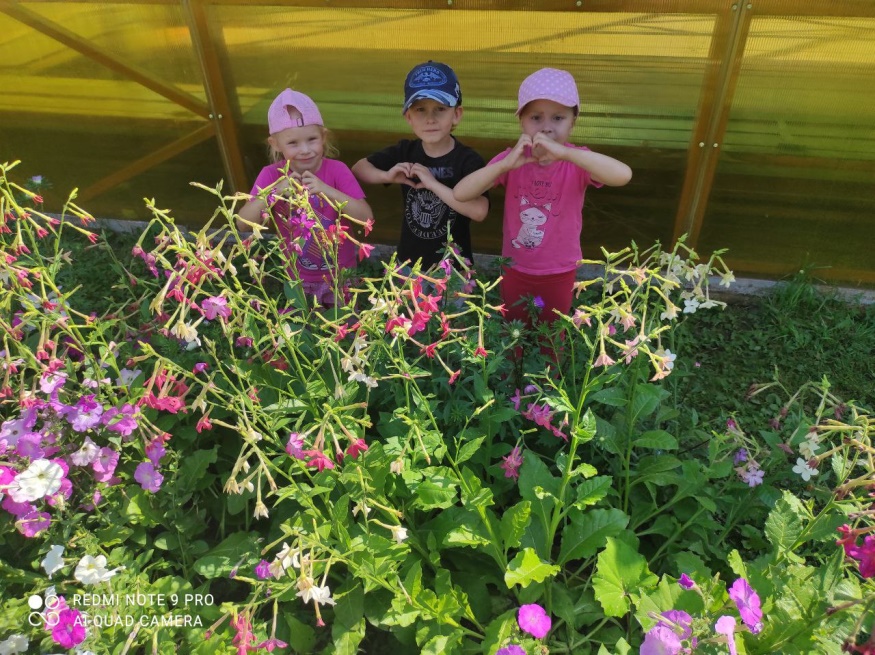 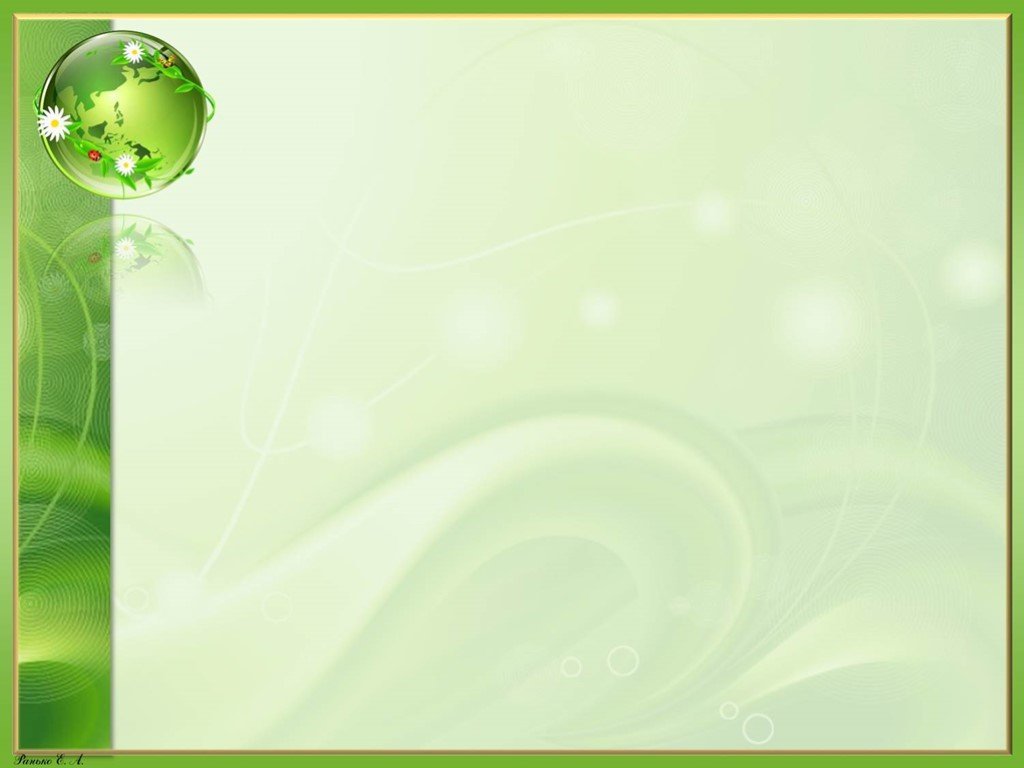 Спасибо за внимание!